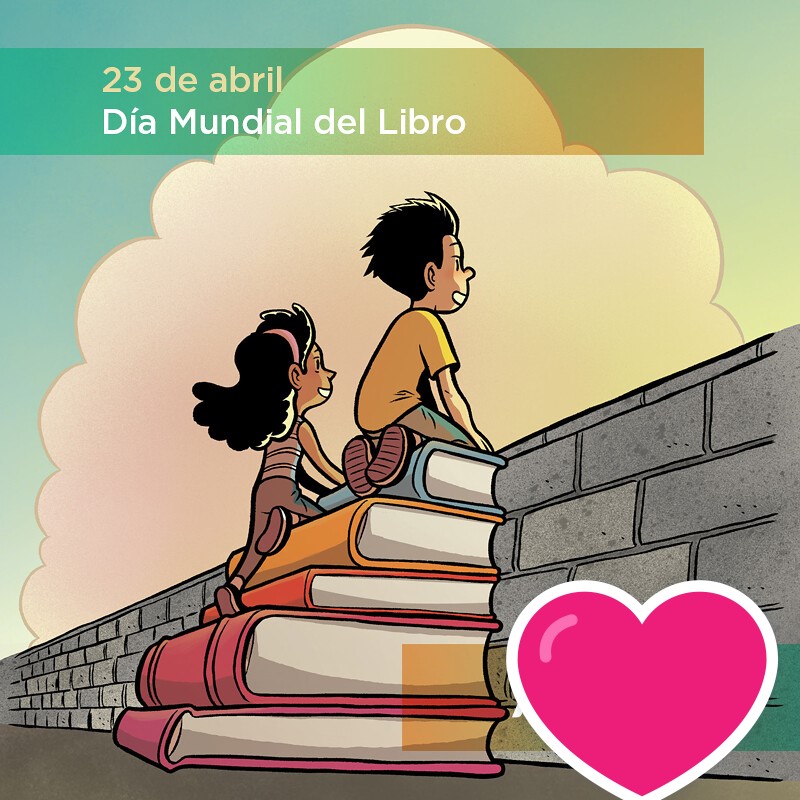 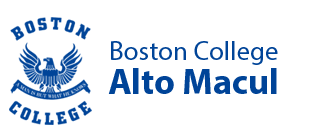 4to Básico B
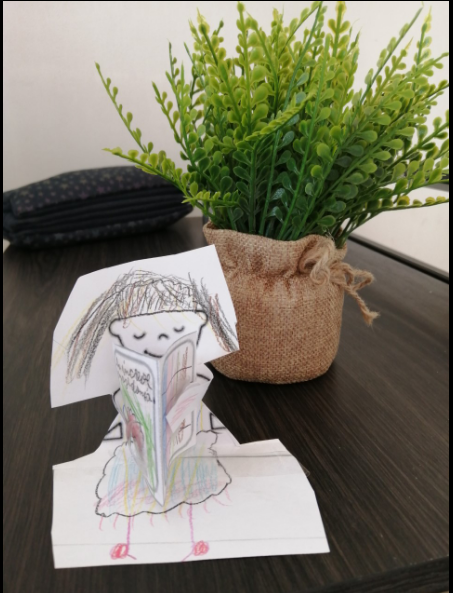 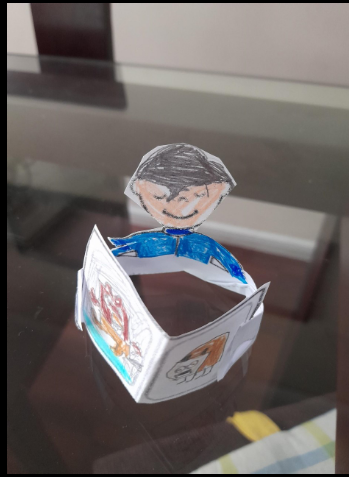 Facundo Araya
Sofía Sarmiento
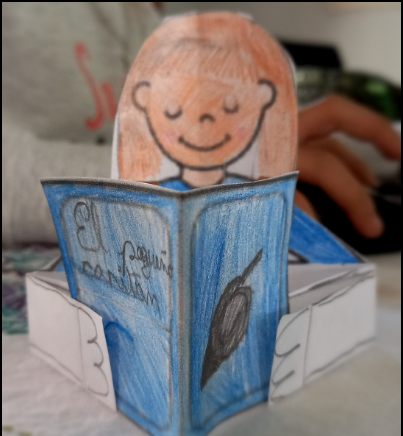 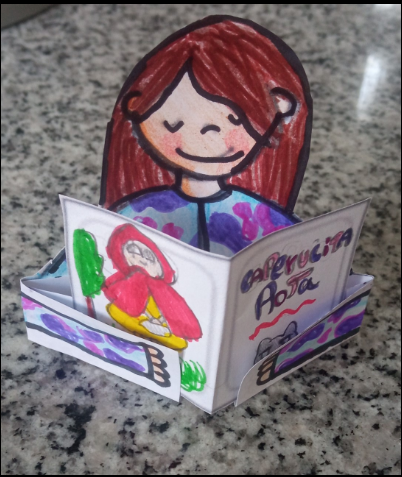 Florencia Arenas
Camila Colmenares
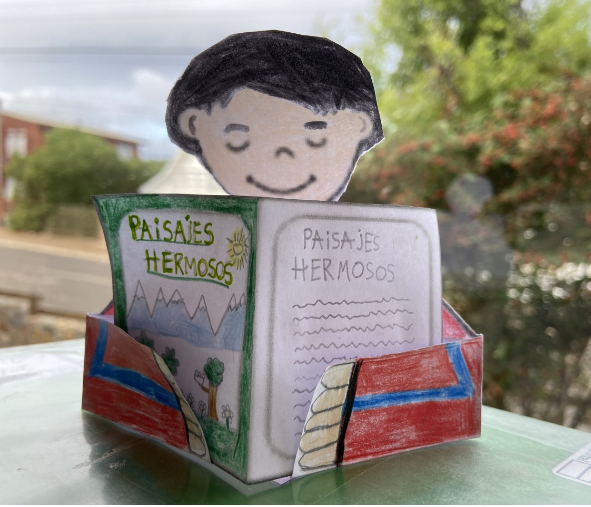 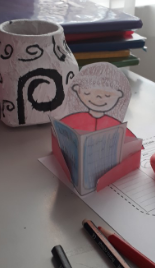 Javiera Contreras
Pedro Pablo Carrasco
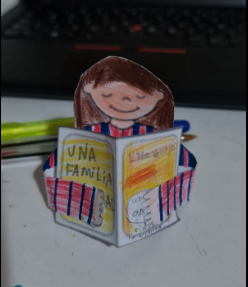 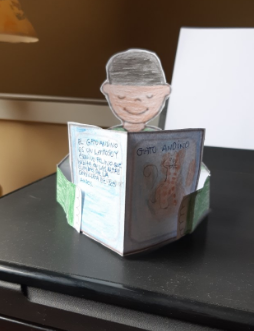 Pedro Pablo Díaz
Sofía Martínez
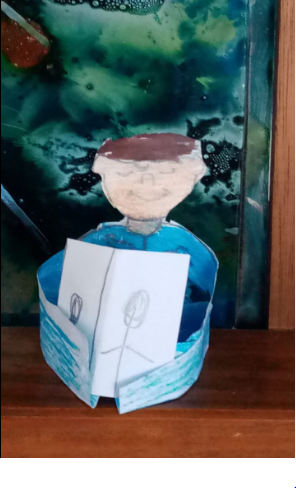 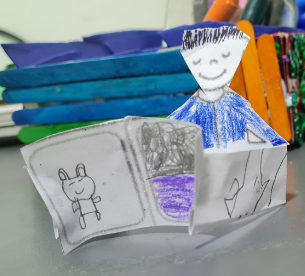 Amaro Abarca
Manuel Cuadros
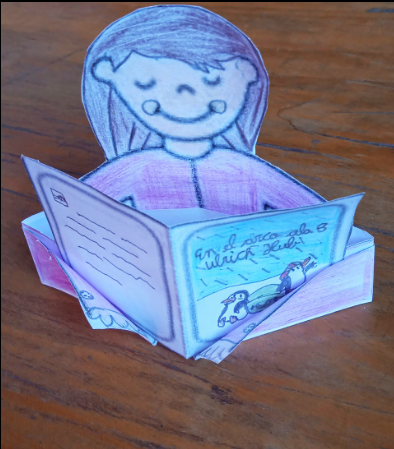 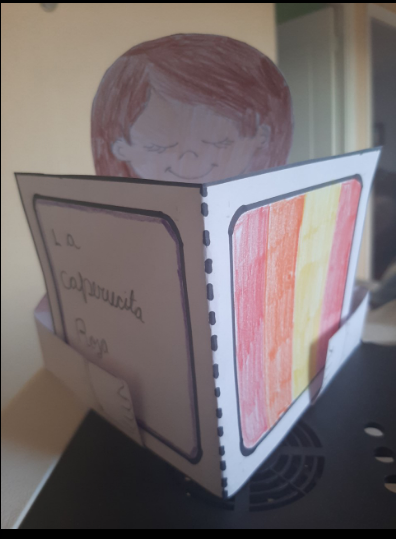 Antonia Rojas
Antonella Ferrari
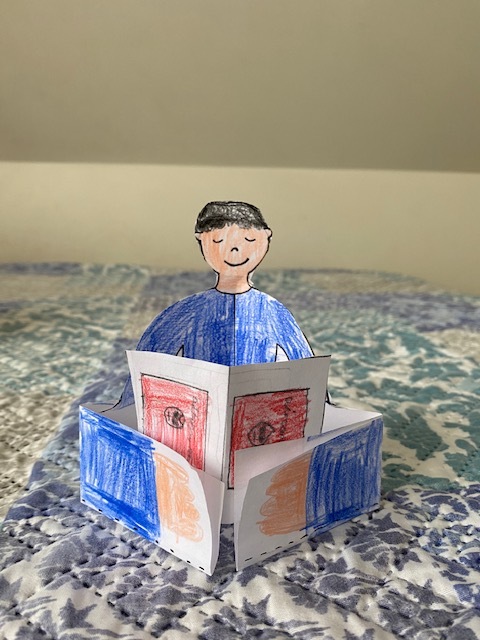 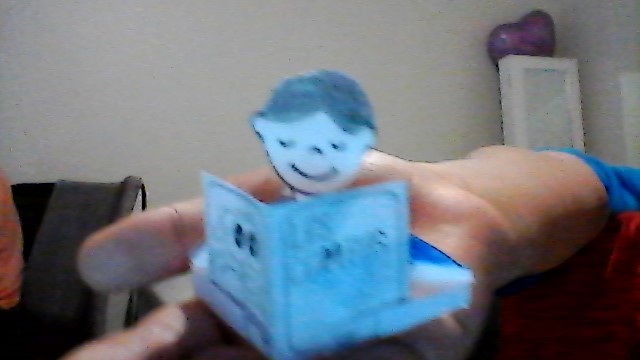 Sebastián Bossio
Renato Ramírez
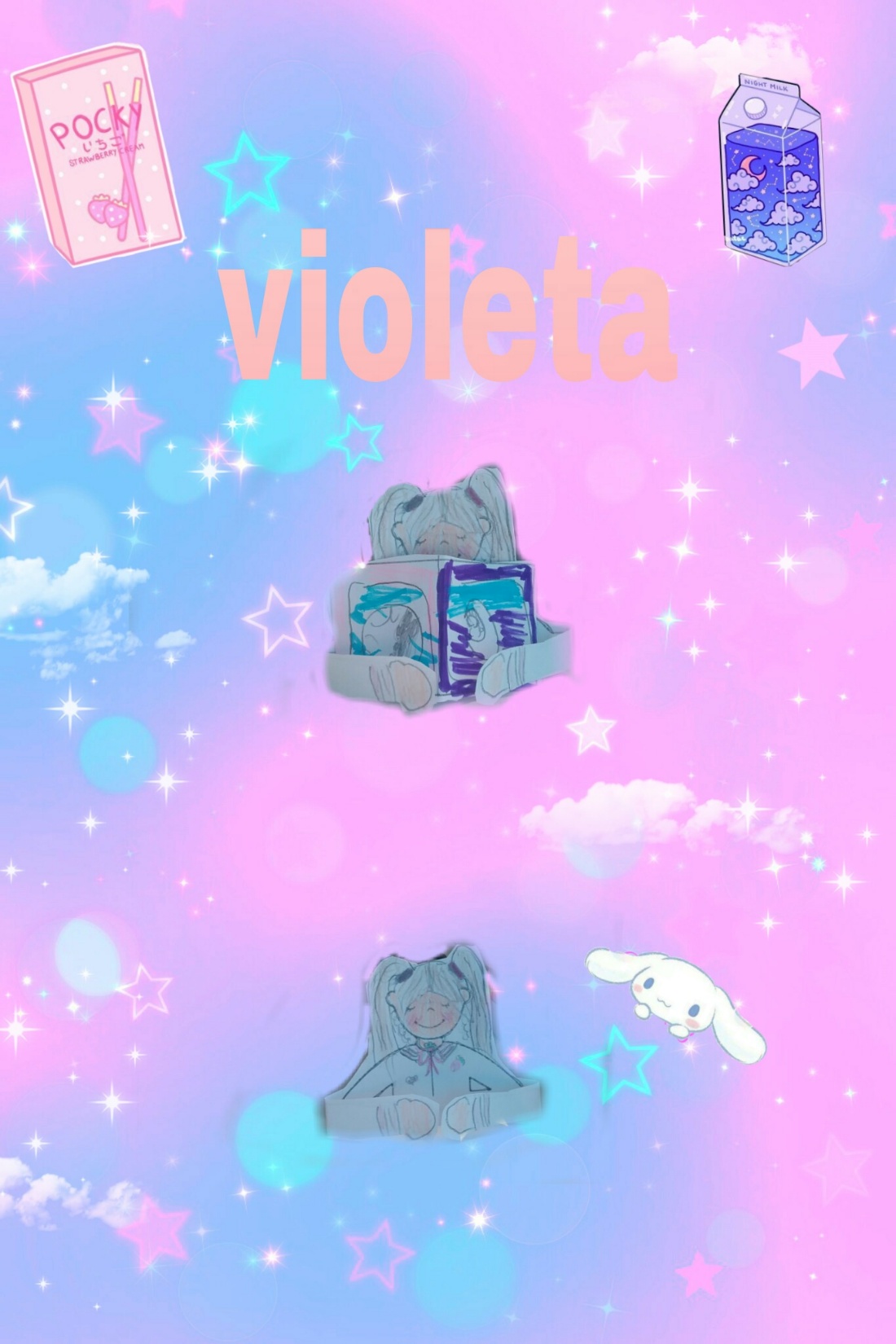 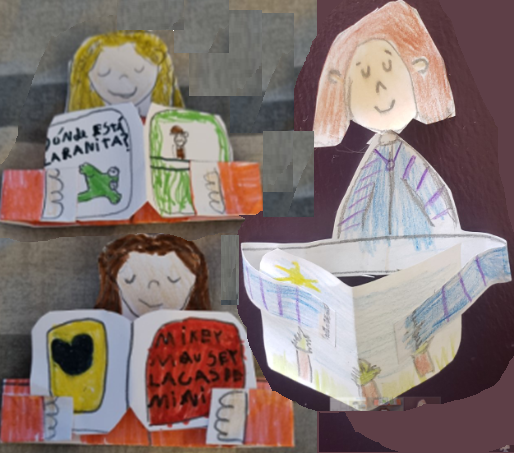 Violeta Porras
Colomba Morales
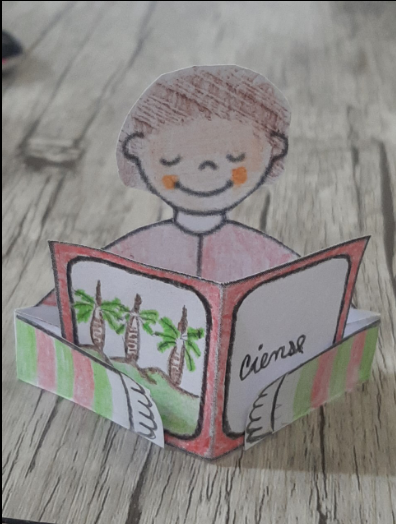 Alessandro Juvier